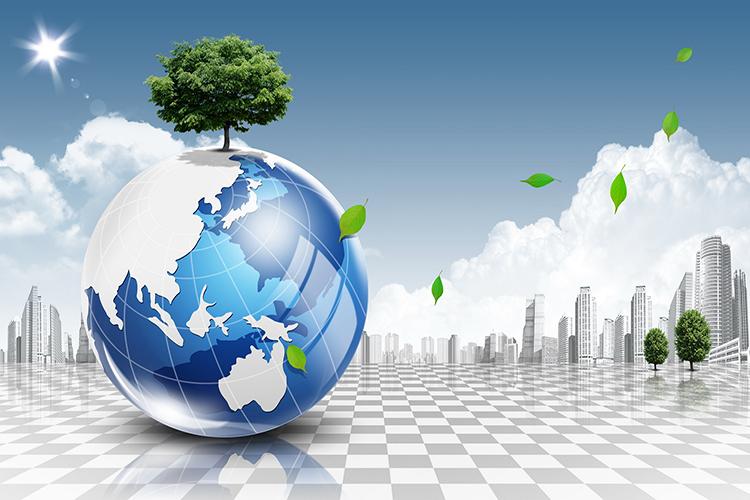 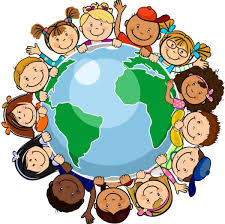 BÀI 2: SỰ PHÂN BỐ DÂN CƯ, CÁC CHỦNG TỘC TRÊN THẾ GiỚI
BÀI 2 - TIẾT 2
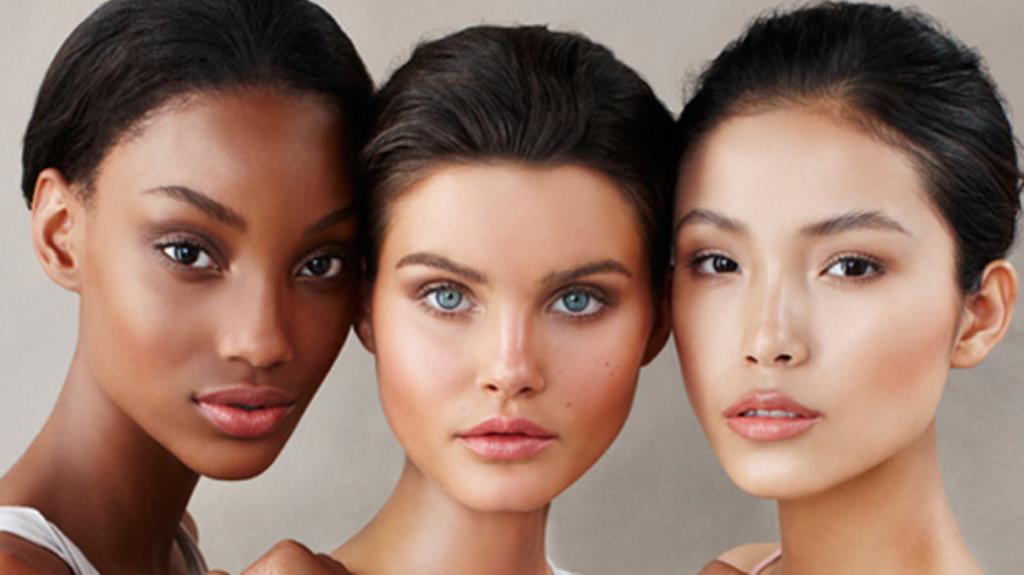 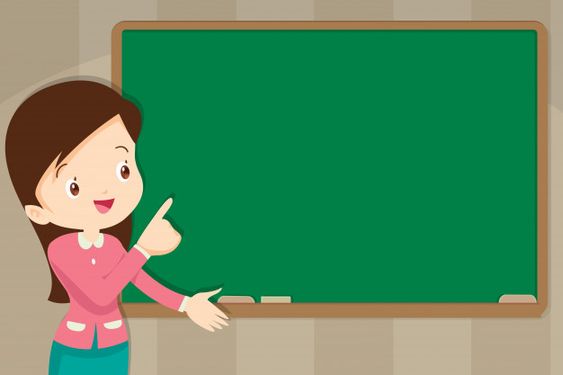 MỤC TIÊU
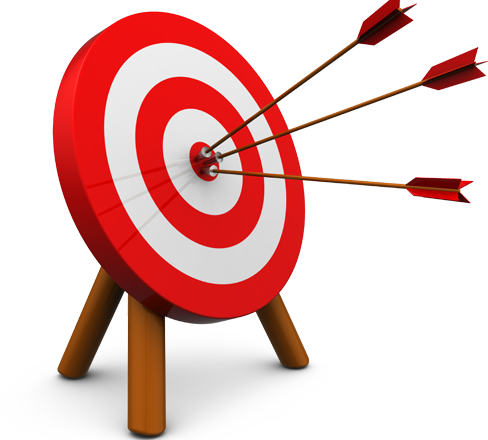 Số dân ( người )
=
MĐDS
Diện tích (Km2)
SỰ PHÂN BỐ DÂN CƯ, CÁC CHỦNG TỘC TRÊN THẾ GiỚI
1 SỰ PHÂN BỐ DÂN CƯ :
Mật độ dân số là gì ? ( Đọc thuật ngữ trang 187 SGK )
Công thức tính MĐDS:
Quan sát lược đồ 
phân bố dân cư 
thế giới
Hãy xác định các khu vực đông dân trên thế giới
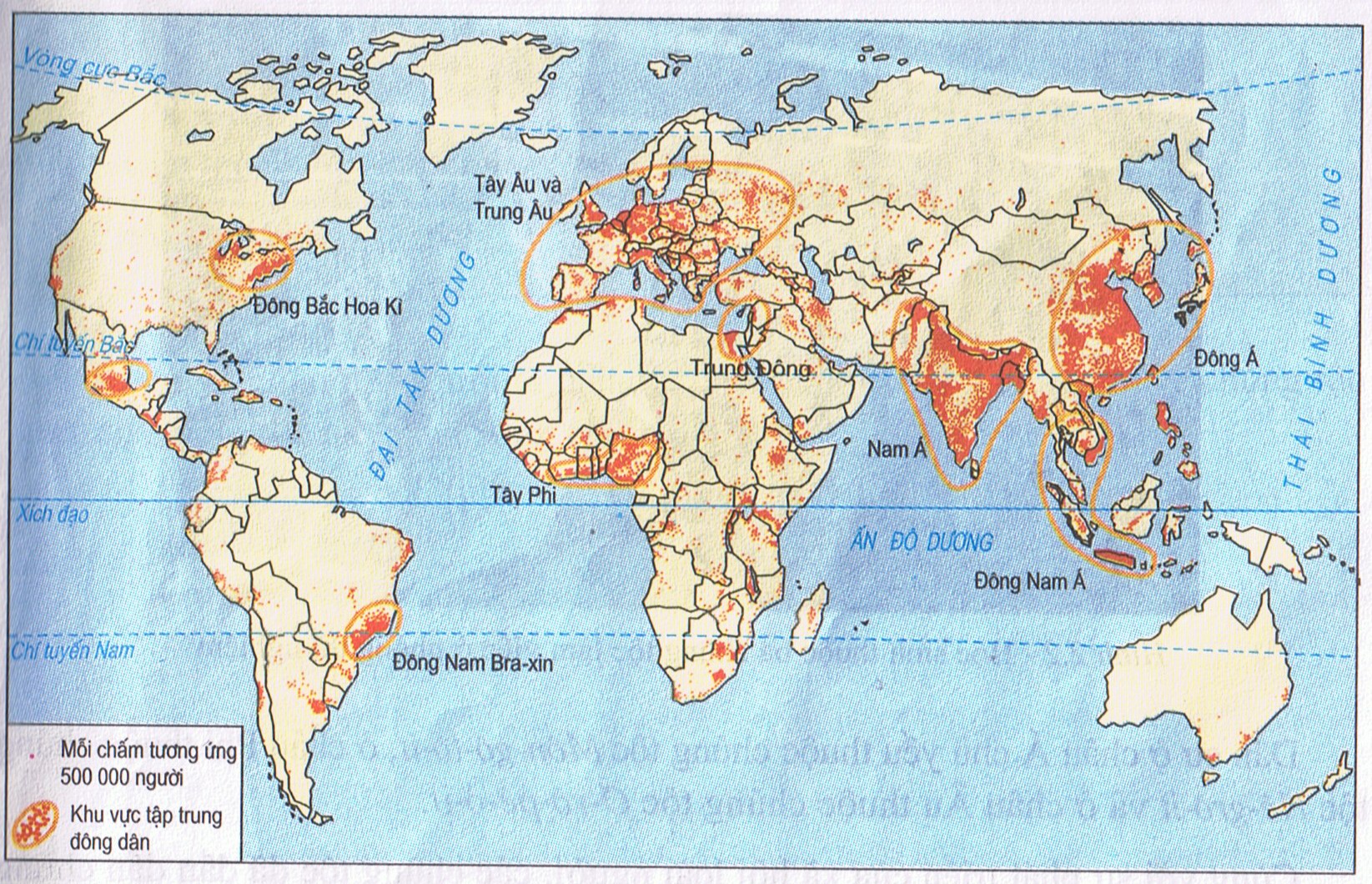 Lược đồ phân phố dân cư thế giới
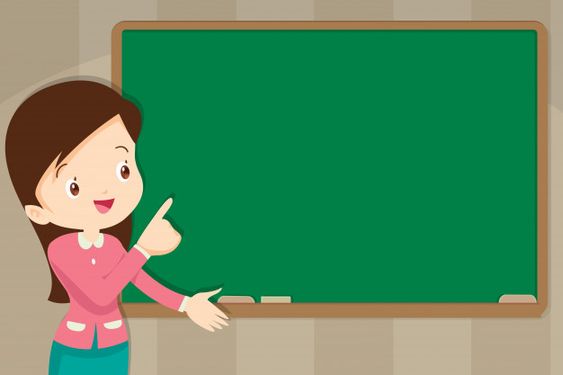 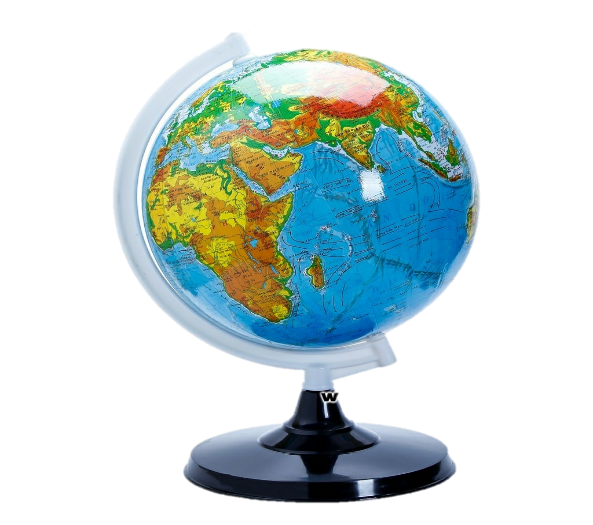 THẢO LUẬN NHÓM
BƯỚC 4
BƯỚC 2
Nhận xét, đánh giá, thống nhất
Thảo luận, suy nghĩ 3 phút
BƯỚC 3
BƯỚC 1
Trả lời
GV giao nhiệm vụ
SỰ PHÂN BỐ DÂN CƯ, CÁC CHỦNG TỘC TRÊN THẾ GiỚI
NHIỆM VỤ
Nhóm 1: Những nơi tập trung đông dân thường là những nơi có đặc điểm tự nhiên như thế nào ? Những nơi nào dân cư ít tập trung sinh sống ?
Nhóm 2: Hãy nhận xét về sự phân bố dân cư trên thế giới và giải thích ?
Nhóm 3: Vì sao hiện nay ở những nơi có điều kiện tự nhiên không thuận lợi con người vẫn có thể sinh sống được ?
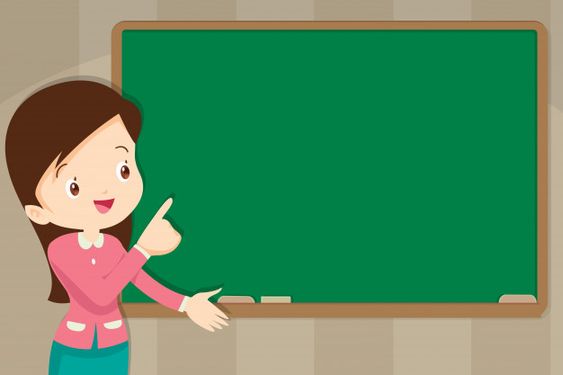 SỰ PHÂN BỐ DÂN CƯ, CÁC CHỦNG TỘC TRÊN THẾ GiỚI
1- SỰ PHÂN BỐ DÂN CƯ :
Dân số thế giới hiện nay trên 6 tỉ người , mật độ trung bình 46 ng / 1 km2 . Dân cư phân bố không đều .
2- CÁC CHỦNG TỘC :
Chủng tộc là gì ? ( xem thuật ngữ Trang 186 SGK )
Cơ sở để phân chia các chủng tộc trên thế giới ?
Kể tên các chủng tộc chính trên thế giới ?
Bằng hiểu biết cá nhân , kết hợp quan sát Hình 2.2 , hãy mô tả 
các đặc điểm về hình thái bên ngoài (màu da ,tóc , mắt , mũi , …)
 và địa bàn phân bố của ba chủng tộc :
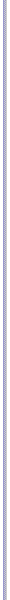 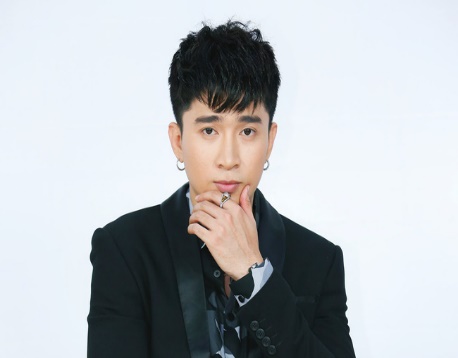 Chủng tộc Môngôlôit
1
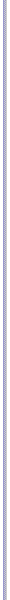 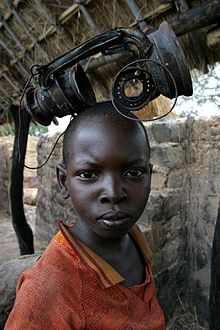 Chủng tộc Nêgrôit
2
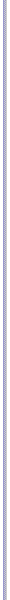 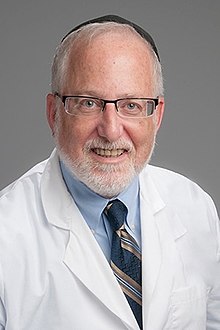 Chủng tộc Ơrôpêôit
3
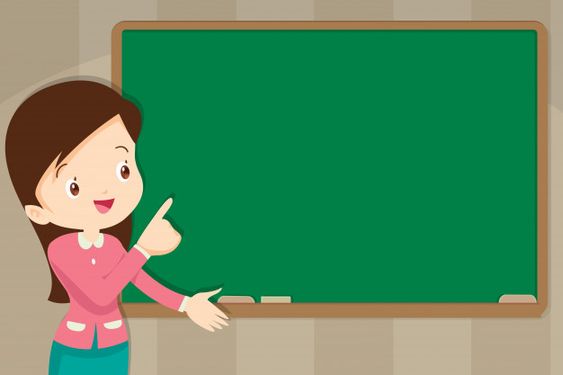 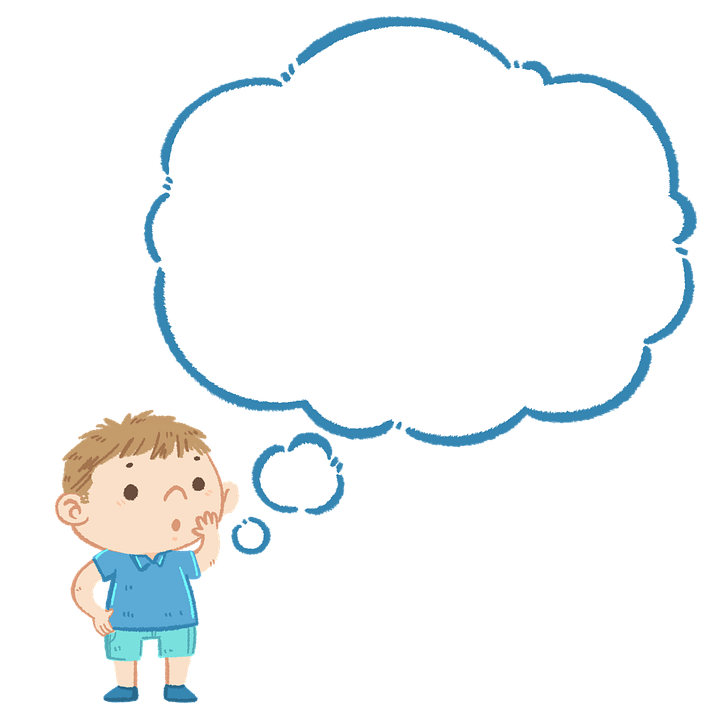 - Theo em Việt Nam thuộc chủng tộc nào?
- Có bao giờ em đi ngoài đường và bắt gặp thấy người da trắng và người da đen sinh sống và làm việc ở Việt Nam chưa? Điều đó nói lên điều gì?
Dân cư thế giới phân bố không đều là do :
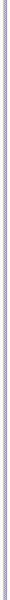 Sự chênh lệch về trình độ phát triển kinh tế giữa các khu vực
A
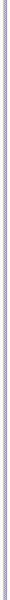 Điều kiện sinh sống và đi lại của con người chi phối
B
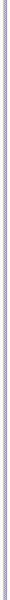 C
Các điều kiện tự nhiên như khí hậu địa hình ảnh hưởng
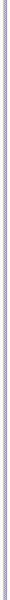 Điều kiện lịch sử , xã hội , tôn giáo chi phối
D
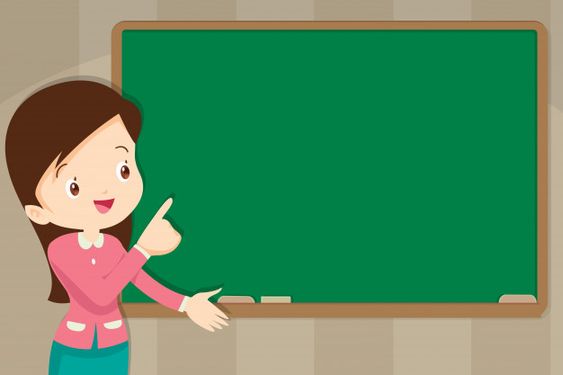 Tính mật độ dân số biết:
+ Dân số thế giới năm 2020 khoảng 7,5 tỉ người
+ Diện tích đất liền TG khoảng 149 triệu km2
Nối các nơi phân bố và các đặc điểm hình thái bên ngoài cho phù hợp với từng chủng tộc :
CHÂU ÂU
Nê-grô-it
Da vàng , tóc đen
Da đen , tóc xoăn
Da trắng , tóc vàng
CHÂU PHI
Môn-gô-lô-it
Mắt đen , mũi tẹt
Mắt đen to , mũi thấp rộng
CHÂU Á
Ơ-rô-pê-ô-it
Mắt nâu xanh , mũi cao hẹp
BÀI TẬP VẬN DỤNG:
Em hãy viết một lá thư gửi cho bạn thuộc chủng tộc khác nói về sự hòa bình chung sống giữa các chủng tộc.
- Hs hoàn thành nhiệm vụ ở nhà.
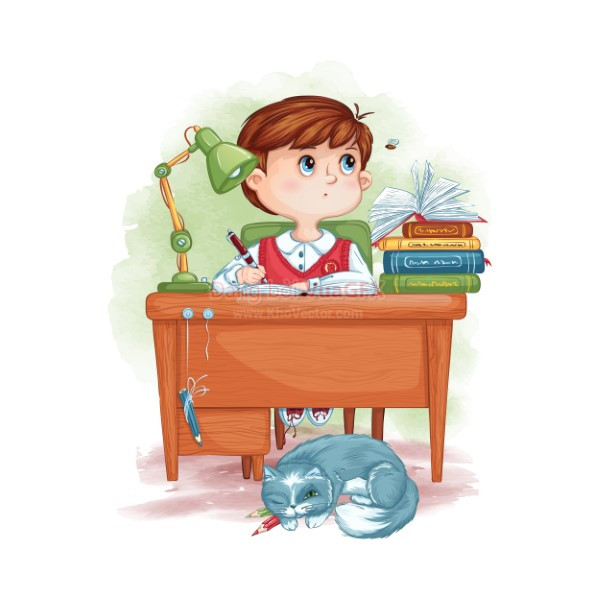 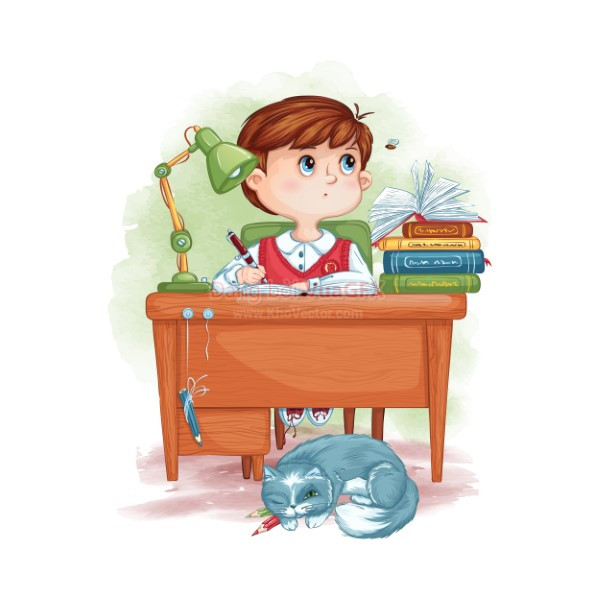 The end
Goodbye and see you again